AMERICAN-CHACO REGION PROGRAM
WOMEN FROM THE SOUTH’S FUND
Key Program’S POINTS
Support Women Groups from Grassroots Communities

Support organezed by Eco-Región

Support an uneven dispute for territory.
CHACO AMÉRICANO
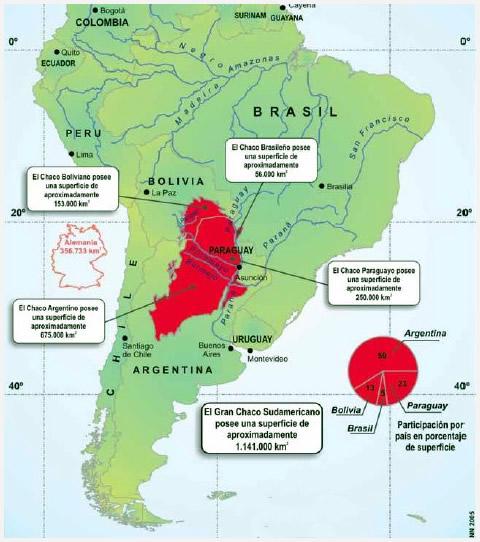 Women from the grassroots communities become natural leaders
The most affected

Their position as caretakers

Isolation

Criminalization of the leaders

Indigenous world view
Reflections and Learning from the first Year
Territory point of view

The alliance with environmental organizations

Peasant and Guaraní culture